Konformita
Sociální psychologie
Podzim 2022
1
Základní definice konformity
Změna v chovaní jako důsledek reálného nebo představovaného vlivu druhých lidí (Kiesler & Kiesler, 1969)
Může být důležitější než zájem o přežití
Kulturní rozdíly v konformitě – v USA hraje roli být kompetentní, samostaný, “hráč” a ne bábka
I přesto vlivu ostatních podléháme – Miller (1997): hodnocení intelektových schopností bylo ovlivněno předešlým studentem
Sociální psychologie: “proč jsme konformní”
2
Proč jsme konformní? Informační sociální vliv
Potřeba vědět, co je správné
Sledujeme druhé, co dělají a co si myslí, aby jsme lépe pochopili situaci a správně jsme reagovali
Muzafer Sherif (1936) – experiment s autokinetickým efektom
Osamote: O koľko sa svetlo pohlo? 
Traja v skupine o pár dní opakovane odpovedali
Odhady v skupine sa postupne približovali
Ovlivněné důležitostí být přesný
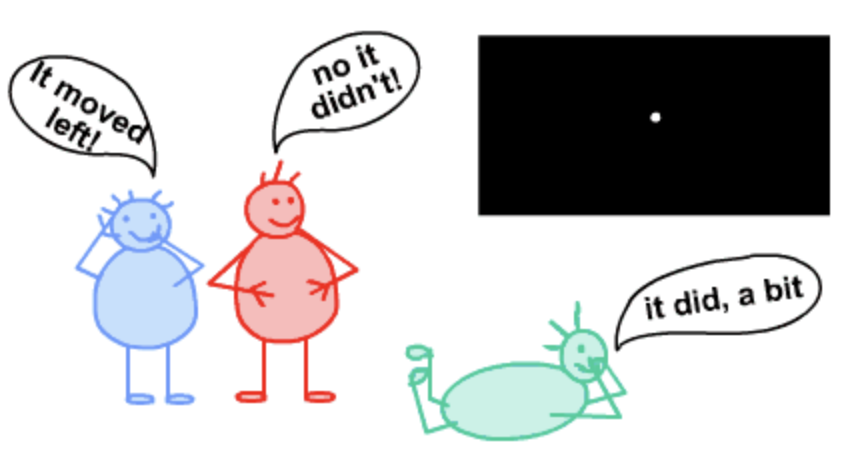 3
Jak jsme konformní?
2 způsoby:
Informační sociální vliv: potřeba vědět, co je správné a výběr chování na základě vnímání druhých
Normativní sociální vliv: přizpůsobení skupinovým normám ohledně akceptovaného chování, hodnot a postojů
Následky:
Privátní akceptace 
Veřejné vyhovění
4
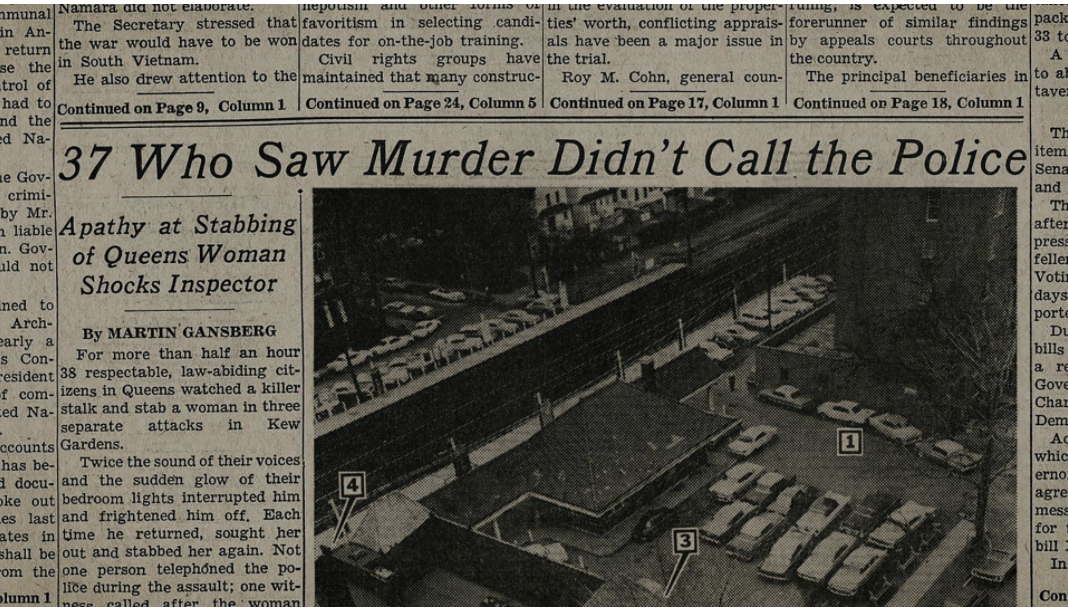 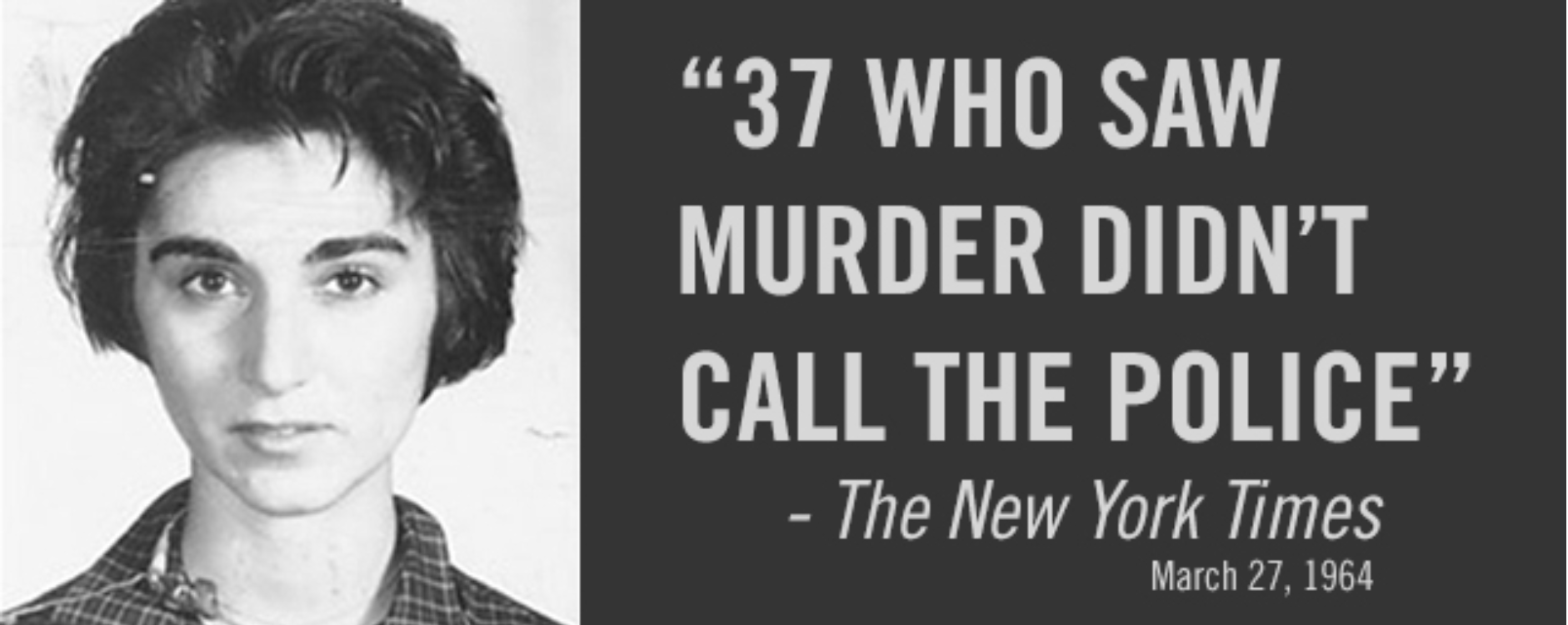 Nepřesné informace
o případu vedli ke zkoumání vlivu chování druhých na naše vlastní
5
Konformita
Kdy jsme konformní – informační vliv
Nejasná situace
Krize 
Druzí jsou považováni za experty
Bystander effect (Latané & Darley, 1968): sociálně-psychologický jev, kdy lidé nenabídnou pomoc, jsou-li přítomny jiné osoby. 
Rozdělení odpovědnosti: větší skupina, vyšší rozdělení  roste p přihlížení
Strach z veřejného hodnocení
Pluralistická ignorace: hodnocení situace podle zjevných reakcí druhých; nesouhlas s touto reakcí je překonán přesvědčením, že všichni ostatní ji věří
6
Normativní sociální vliv
Potřeba být uznaný, přijatý skupinou – důležité pro emocionální oporu, příjemné zážitky, náklonnost
Vede spíš k veřejnému vyhovění
Pozitivní i negativní důsledky 
Jak můžeme odolávat normativnímu sociálnímu vlivu? 
Uvědomění sociálních norem
Najít spojence
Využít “idiosyncracy credits” – předešlým vyhověním získané příležitosti občasně deviovat od skupiny bez odmítnutí
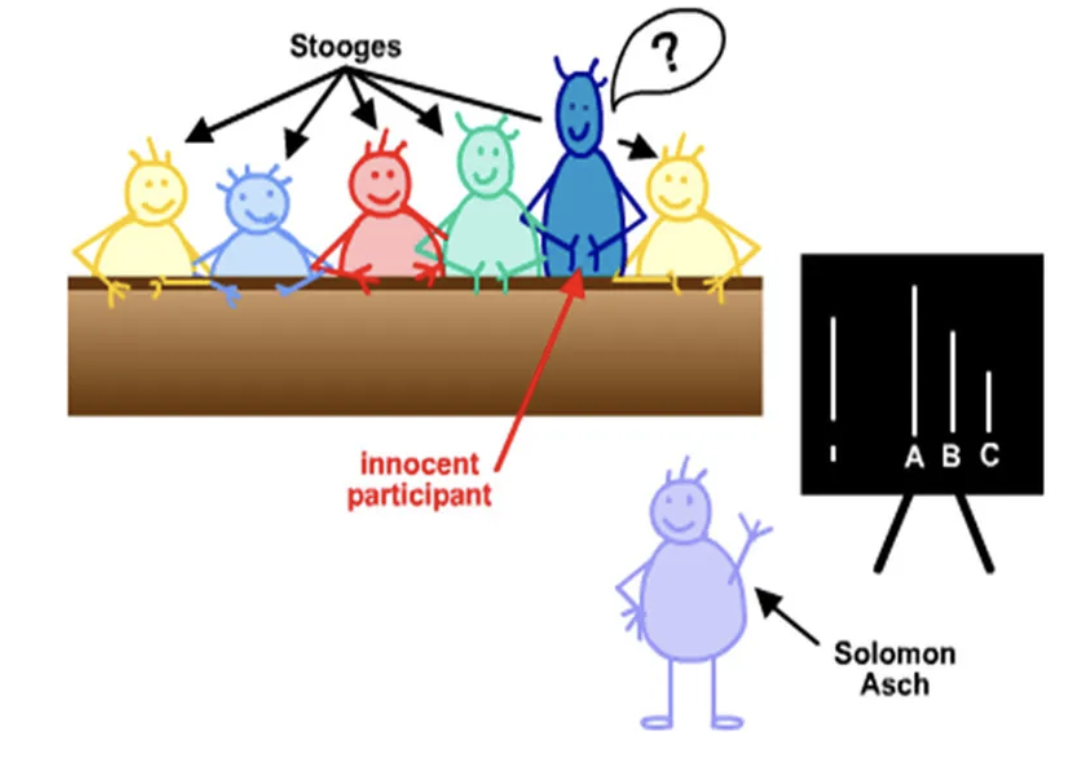 7
Konformita
Kdy jsme konformní – normativní vliv
Síla skupiny: skupina je osobně významná
Bezprostřednost: skupina je blízká v času a prostoru při ovlivňování
Početnost: skupina je početná
8
Konformita
Odhad normativního sociálního vlivu u rizikového chování
Koľko študentov na Masarykovej univerzite pilo alkohol za posledných 30 dní? Fajčilo cigarety? Fajčilo marihuanu?
Percepce sociálních norem je nejsilnějším prediktorem toho, jestli studenti sami užívali tyto látky v posledním měsíci. 
Běžně nadhodnocujeme rizikové chování u druhých – nesprávné vnímání normy
Vnímané sociální normy ovlivňují vlastní chování a postoje
Kampaň veřejného zdraví – uvést přesné informace o prevalenci
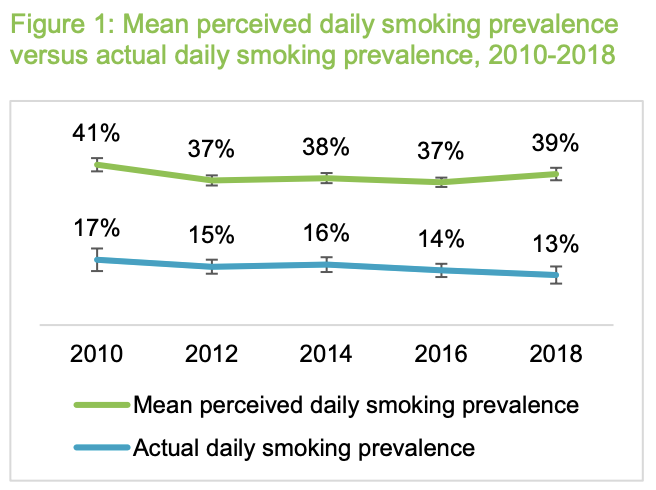 Health Promotion Agency (2021)
9
Hlavní trendy v užívání návykových látek mezi 16letými v letech 1995–2015 (Csémy, Chomynová, Mravčík, 2016, s. 2) poukázaly na:
výrazný pokles prevalence kouření cigaret, pokles prevalence denního kuřáctví i silného kouření (tj. kouření 11 a více cigaret denně),
výrazný pokles konzumace alkoholu včetně rizikové konzumace (např. užívání nadměrných dávek alkoholu),
v roce 2015 pokračoval pokles zkušeností mládeže s nelegálními drogami,
významný pokles zkušeností s užitím konopných látek u chlapců; u dívek se situace v posledních letech nezměnila a rozdíly mezi chlapci a dívkami se vyrovnávají,
nárůst průměrného věku první zkušenosti s cigaretou a alkoholem; konzumace návykových látek se tak posouvá do vyššího věku, a to i u konopných drog
10